WRITING A COVER LETTER
STEP 1: STARTING THE EMAIL/LETTER
If we know who we are writing to: 
Dear Mr./Ms./Mrs. XXXX:

If we do not know who we are writing to:
Dear Sir/Madam:

An even more impersonal formula:
To whom it may concern:
STEP 2: EXPLAINING WHY WE WRITE
I am writing…
…to ask you about…
…in regards to the grant to (purpose of the grant) that you coordinate…
…in regards to your vacancy to work as (the position they offer)….

Remember that this opening paragraph should be concise (no more than two lines, if posible).
STEP 3: TOPIC PARAGRAPHS (2 OR 3)
The content of these paragraphs is heavily dependent on the communicative context. For instance, if you are replying to a job offer, the content of these paragraphs could be as follows:
Why you are interested in the offer or/and how you found out about it.
Your job experience and other measurable qualifications. These are known as hard skills.
How you can contribute to the company (skills and abilities, such as the languages you speak, if you can adapt easily to team work, whether you like socializing, if you can be flexible with your working hours, etc.). These are known as soft skills.
Remember not to use contracted forms in formal emails. Do not write I’m, but I am.
STEP 4: CLOSING PARAGRAPH
In this paragraph we let the reader know about our availability, whether we are interested in receiving a reply and/or how to be contacted:
- Thank you in advance for considering my application.- I am available for an interview on (days) from (time) to (time)…- I can be contacted on [number]…- I look forward to hearing from you soon/in the near future.

You can combine two or more of these formulas in the closing paragraph.
STEP 5: CLOSING FORMULA
Yours sincerely (if you know who you are talking to)

Yours faithfully (if you do not know who you are talking to)

Kind regards (this works for everyone)

Remember to write a comma after this closing formula and finish the email with your name on the next line.
GOOD LUCK!
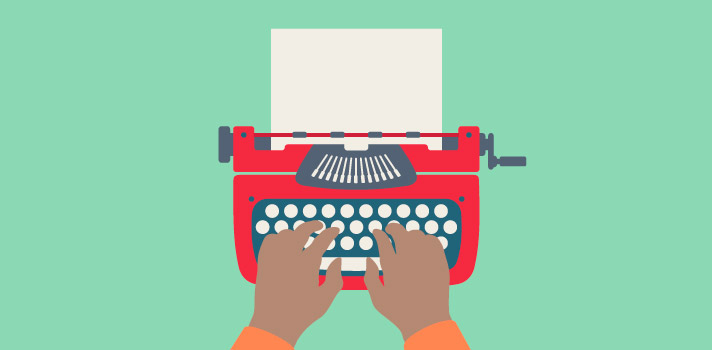